Advancing practice in the care of people with dementia
Session 4
Treatment and intervention options 2
Learning outcomes:
Demonstrate knowledge relating to responses to behavioural and psychological symptoms of dementia
Demonstrate knowledge relating to therapeutic interventions in a number of clinical areas
Care considerations
Behavioural and psychological symptoms of dementia (BPSD)
Falls
Pain
Nutrition
Continence
Personal care
Sleep
Palliation
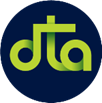 Behavioural and Psychological Symptoms of Dementia (BPSD)
‘symptoms of disturbed perception, thought content, mood, behaviour frequently occurring in persons with dementia’
 International Psychogeriatric Association; 2002
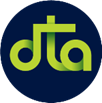 BPSD
Common- affect up to 90% of people with dementia
Examples include: wandering, aggression, agitation, apathy, hoarding, anxiety
Increases carer burden
Legal and safety issues
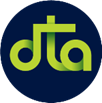 BPSD
Impacts on:
Functional status
Prognosis
Admission to residential care
Care staff
Hospital length of stay
Language of BPSD
Problem behaviours
Challenging behaviours
Behaviours of concern
Unmet needs behaviours
Needs Driven Behaviours
BPSD
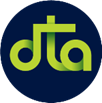 Activity
Discuss the terminology surrounding BPSD in terms of its appropriateness and impact on the person, family carers and care staff.

Which do you prefer and why?
Principles of behaviour management
Psychosocial/non-pharmacological  approach

Identify the factors behind the behaviour change

Develop individualised strategies based on assessment
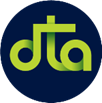 Advantages of Non-Pharmacological Interventions in BPSD
Recognises rather than masks the underlying needs being communicated by the behaviour
Less limitations than pharmacological management, i.e. side effects, drug interactions
Practical and relatively in-expensive
Enhances  carer attitudes towards care recipients with BPSD  compared to pharmacological approach
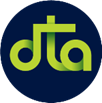 Behaviour assessment
Establish the level of risk that the behaviour presents to the person and to others;
Provide a clear description of the behaviour, including the frequency, severity and triggers;
Gather information about the person: their characteristics, life history, diagnosis and support needs;
Gather information about the carer: characteristics, communication approach, relationship factors and stress threshold;
Critically review the care environment: physical, social, cultural, emotional and spiritual;
Rule out medical causes.
(Dementia Behaviour Management Advisory Service)
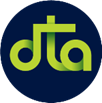 Team Concept Mapping
Brings assessment data together using the CAUSED Model.











(Aberdeen et al, 2010)
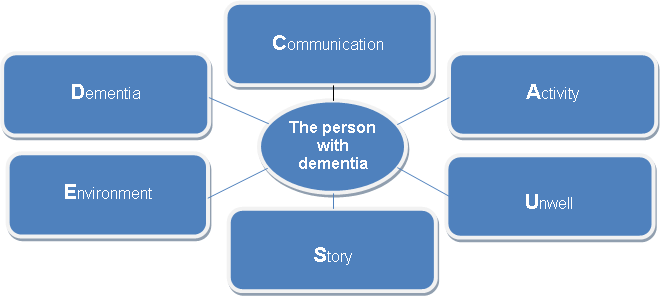 Team Concept Mapping steps
Initiate

Implement

Evaluate and review care

Act on outcomes
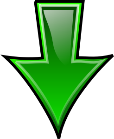 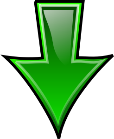 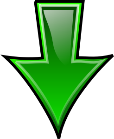 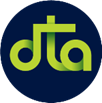 Pharmacological management of BPSD
Second-line approach 
Only where behaviours cause severe distress or harm
Antidepressants, analgesics, antipsychotics
Target right drug to right symptom
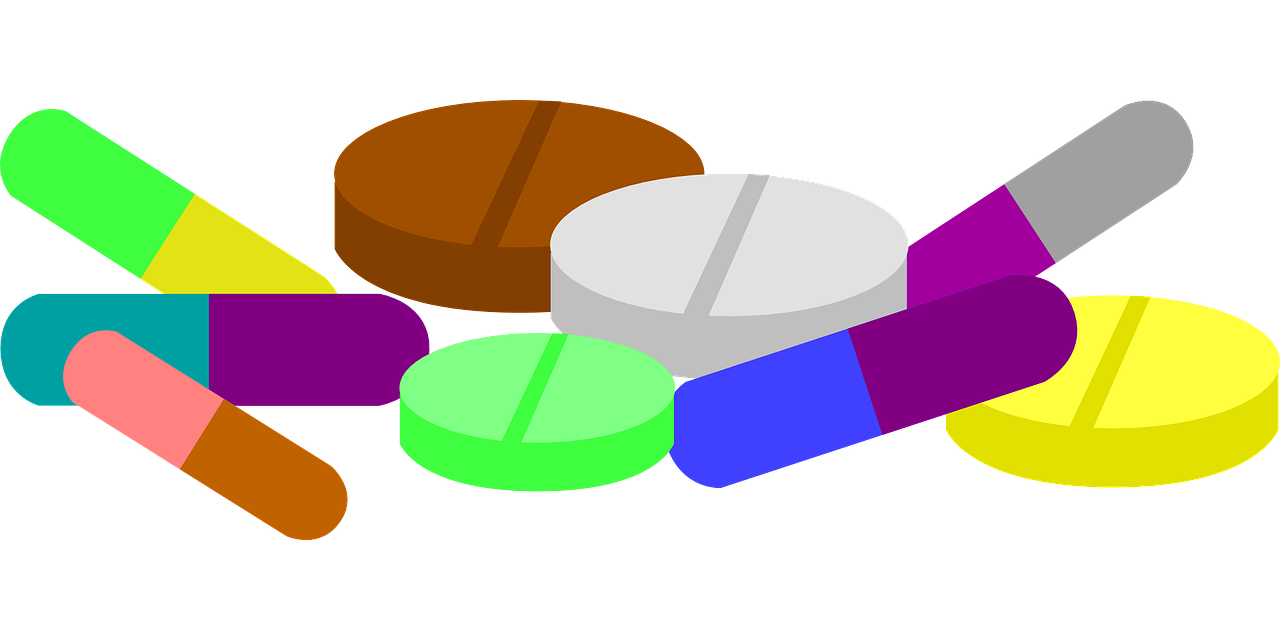 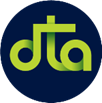 BPSD that may respond to medication
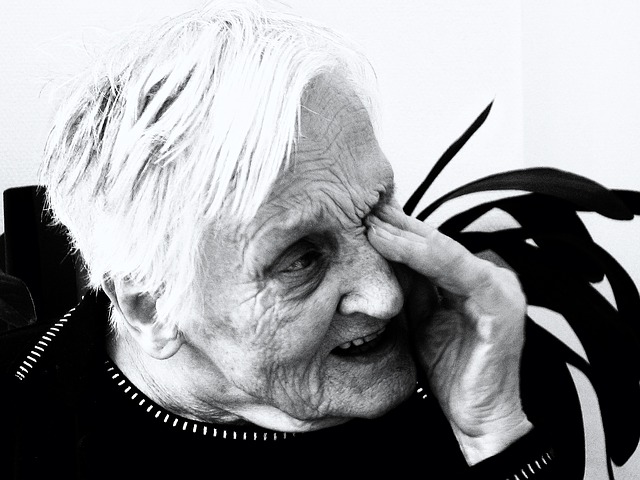 Anxiety
Depressive symptoms
Manic-like symptoms
Persistent and distressing hallucinations/delusions
Persistent and severe verbal and physical aggression
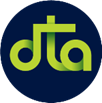 BPSD that will not respond to medication
Wandering
 Socially inappropriate urination/ defaecation
 Socially inappropriate dressing/undressing
 Repetitive activities (perseveration) or    vocalisation
 Hiding/hoarding
 Eating inedibles
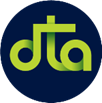 Falls
Higher risk in people with dementia
Interventions centre on modification of the environment
Minimising risks
Reducing intrinsic factors wherever possible.
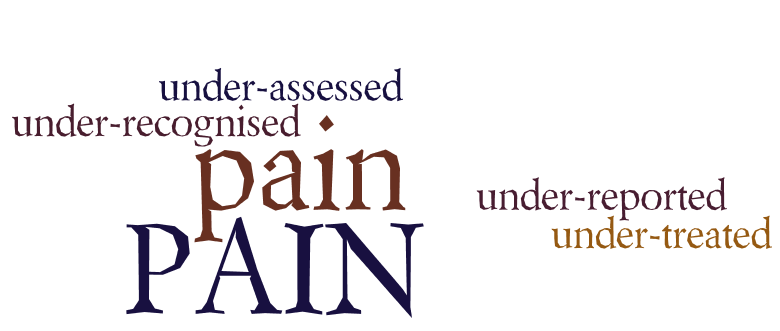 Can manifest as disturbed sleep or behavioural symptoms
Assessment
Treatment should include non-pharmacological intervention
Nutrition
Compromised by dementia symptoms
Loss of interest in food
May have extreme hunger and crave sweets
Management of altered cognition
Exclude other medical causes—acute illness, depression
Review medications as these may be affecting appetite or causing nausea
Check oral health
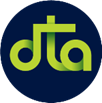 Interventions
Finger foods
Provide healthy snacks
Small frequent meals
Keep fluids visible throughout the day
Uncomplicated table settings
Unpatterned crockery
Serve one dish at a time
Keep the environment calm and quiet at mealtimes
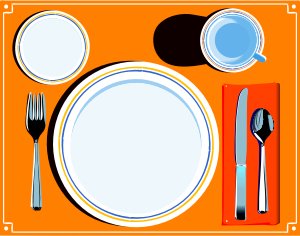 Continence
As cognition declines, people with dementia are more susceptible to both urinary and faecal incontinence

Decreased ability to recognise need, respond to sensation and locate toilet
Interventions
Continence assessment-usual pattern
Observe for cues: agitation, fidgeting
Timed toileting
Prompted voiding
Fluid intake
Clothing
Make toilet easily recognisable
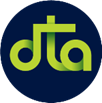 Personal care
Decreasing ability to attend to personal hygiene, grooming and dressing
Resistance to care
Interventions
Ascertain and maintain person’s usual routines and habits
Be aware of personal history
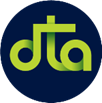 Sleep
Sleep disturbances include:
Early wakening
Night time wandering and restlessness
Reversed day-night cycle
Disorientation to time
Interventions
Medical assessment
exclude reversible causes
management of co-existing morbidities
Medication review, particularly review of diuretic regimes
Environmental assessment focusing on room temperature and lighting
Limit caffeinated drinks
Encourage exercise – physical and mental
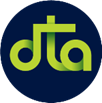 Palliation
Dementia now being recognised as a terminal disease
A palliative approach is an important clinical and social issue
Optimise quality of life
Limit disability
Treatment of acute episodes
Advance care planning
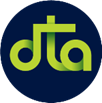